Микроэлементный состав некоторых видов ягодных растений, произрастающих в дикой природе Ханты-Мансийского автономного округа - Югры
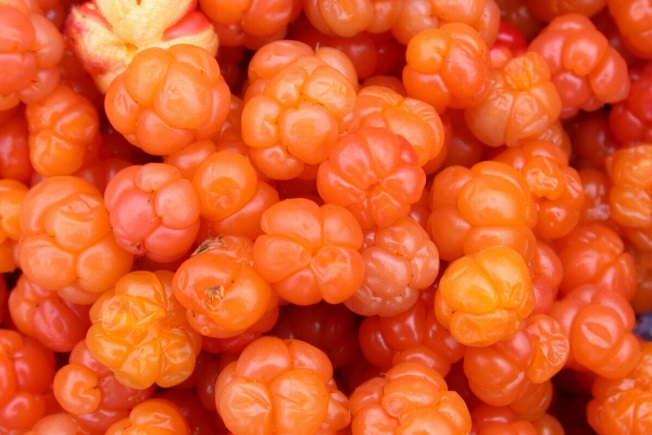 Нехорошев Сергей Викторович
д.т.н., главный научный сотрудник
Ханты-Мансийской государственной
медицинской академии

Ханты-Мансийск
„Всё — яд, всё — лекарство; то и другое определяет доза.“
Элементы в природе
92
Элементы в человеке
81
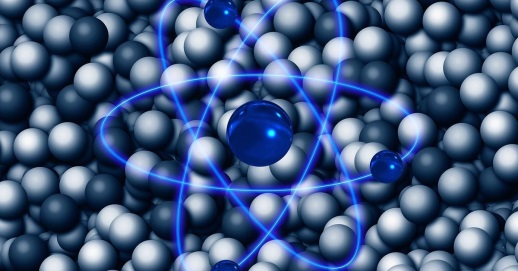 Изучается роль 47 элементов
Парацельс
(1493-1541)
Структурные С, О, Н, N, Ca, Mg, Na, K, S, P, Cl
Кандидаты на эссенциальность
Cd, Pb, Al, Rb
Эссенциальные
Fe, I, Cu, Zn, Co, Cr, Mo, Ni, V, Se, Mn, As, F, Si, Li
Условно эссенциальные B, Br
Морошка  и  княженика(лат. Rubus chamaemorus  и  Rúbus árcticus)
многолетние травянистые растения рода Рубус (Малина) семейства Розовые. 
Минеральные вещества: много калия, магний, фосфор, железо, кобальт.
Определение доступной формы элементов
Пробоподготовка: экстракция водой 30 мин при 20 оС и 60 мин при 90 оС.

Метод анализа МС-ИСП.

Элементы: Алюминий (Al), Бор (B), Ванадий (V), Железо (Fe), Йод (I), Калий (K), Кадмий (Cd), Кальций (Ca), Кобальт (Co), Кремний (Si), Литий (Li), Магний (Mg), Марганец (Mn), Медь (Cu), Мышьяк (As), Натрий (Na), Никель (Ni), Олово (Sn), Ртуть (Hg), Свинец (Pb), Селен (Se), Стронций (Sr), Фосфор (P), Хром (Cr), Цинк (Zn).
Структурные элементы
Магний - важнейший внутриклеточный элемент, который участвует в обменных процессах, взаимодействуя с калием, натрием, кальцием; является активатором для множества ферментативных реакций. Нормальный уровень магния необходим для обеспечения «энергетики» жизненно важных процессов, регуляции нервно-мышечной проводимости, тонуса гладкой мускулатуры и др.
Эссенциальные элементы
Марганец является компонентом множества ферментов и выполняет функции:
- участвует в синтезе и обмене нейромедиаторов в нервной системе;
- препятствует свободно-радикальному окислению, обеспечивает стабильность структуры клеточных мембран;
- обеспечивает нормальное функционирование мышечной ткани;
- участвует в обмене гормонов щитовидной железы;
- обеспечивает развитие соединительной ткани, хрящей и костей;
- усиливает гипогликемический эффект инсулина;
- повышает интенсивность утилизации жиров и снижает уровень липидов;
- участвует в регуляции обмена витаминов С, Е, группы В, холина, меди;
- участвует в обеспечении полноценной репродуктивной функции.
Эссенциальные элементы
Кобальт входит в состав молекулы цианокобаламина (витамин В12), участвует в ферментативных процессах и образовании гормонов щитовидной железы, угнетает обмен йода, способствует выделению воды почками, повышает усвоение железа и синтез гемоглобина. Процесс кроветворения может осуществляться только при нормальном взаимодействии трех биоэлементов – кобальта, меди и железа. 
Кремний  влияет на обмен липидов и на образование коллагена и костной ткани. 
Хром  участвует в регуляции синтеза жиров и обмена углеводов, поддерживает нормальный уровень глюкозы в крови, регулирует работу сердечной мышцы.
Никель оказывает влияние на ферментативные процессы, окисление аскорбиновой кислоты, может угнетать действие адреналина и снижать артериальное давление.
Условно Эссенциальные элементы
Бор участвует в обмене углеводов, жиров, витаминов и гормонов.
При избыточном поступлении стронция возникает так называемый «стронциевый рахит».
Токсичные элементы
Роль ртути, свинца и кадмия в жизнедеятельности организма изучена недостаточно. Известно, что свинец участвует в обменных процессах костной ткани.
Пищевая ценность
выводы
Регулярное употребление ягоды княженики предотвращает развитие в организме человека дефицита марганца, кобальта, кремния, хрома и способствует восполнению магния и никеля. Максимальная рекомендуемая ежедневная порция сухой ягоды княженики составляет 30 г (или 250-300 г в свежем виде). Употребление отваров из листьев княженики предотвращает развитие в организме человека дефицита марганца, кобальта, кремния и способствует восполнению магния, хрома и никеля.
Регулярное употребление ягоды морошки предотвращает развитие в организме человека дефицита марганца, кремния и способствует восполнению магния, хрома и никеля. Употребление отваров из листьев морошки предотвращает развитие в организме человека дефицита кремния и способствует восполнению магния и марганца.